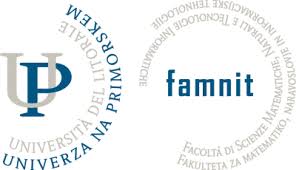 Medical Appointment Scheduler
Students: Dušan TodorovićNemanja Cvetić
Mentor: Tatjana Zrimec
Introduction
MARS
Motivation
Why do we need Medical Appointment Scheduler?
What does our system offer?
Example
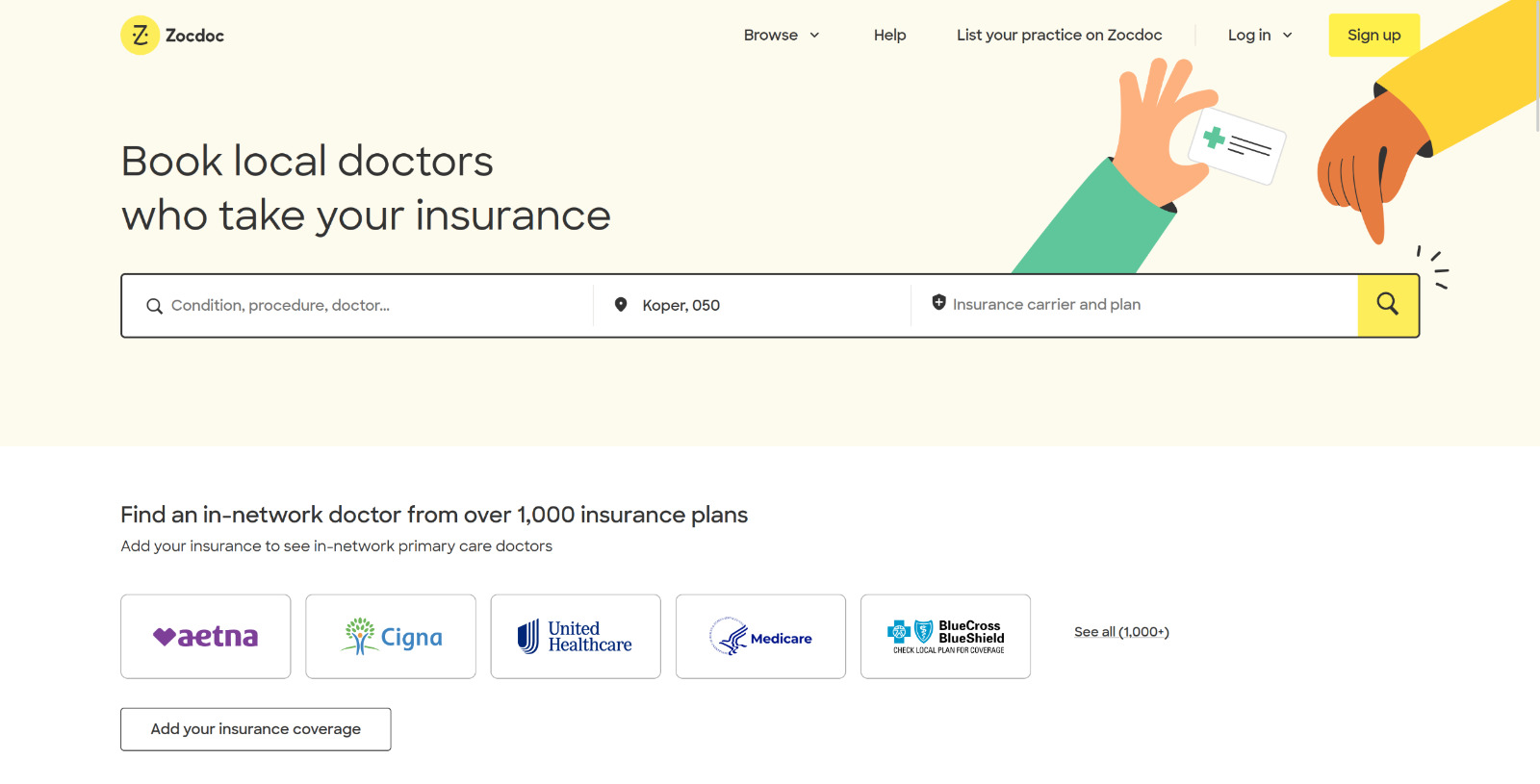 https://www.zocdoc.com/
Technology
HTML/CSS
JIRA/GITHUB
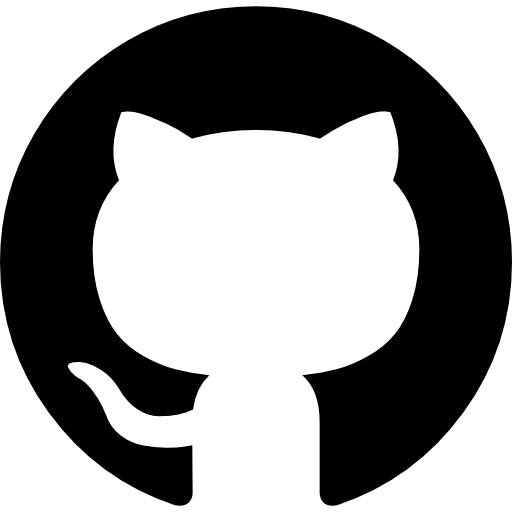 Basic languages for frontend
These technologies we use for communication and planning
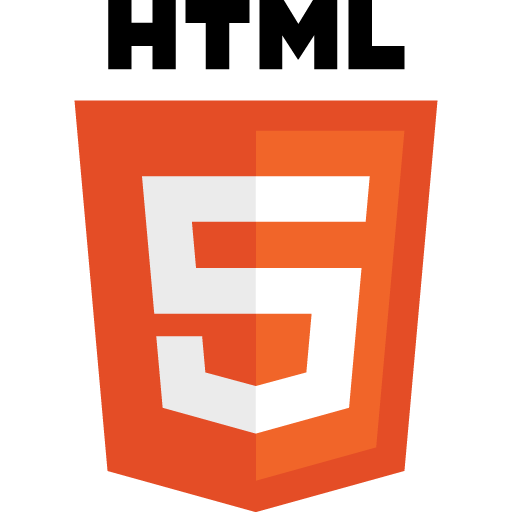 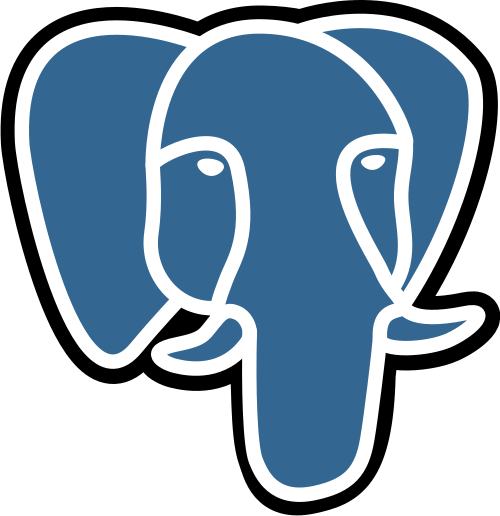 POSTGRESQL
PYTHON
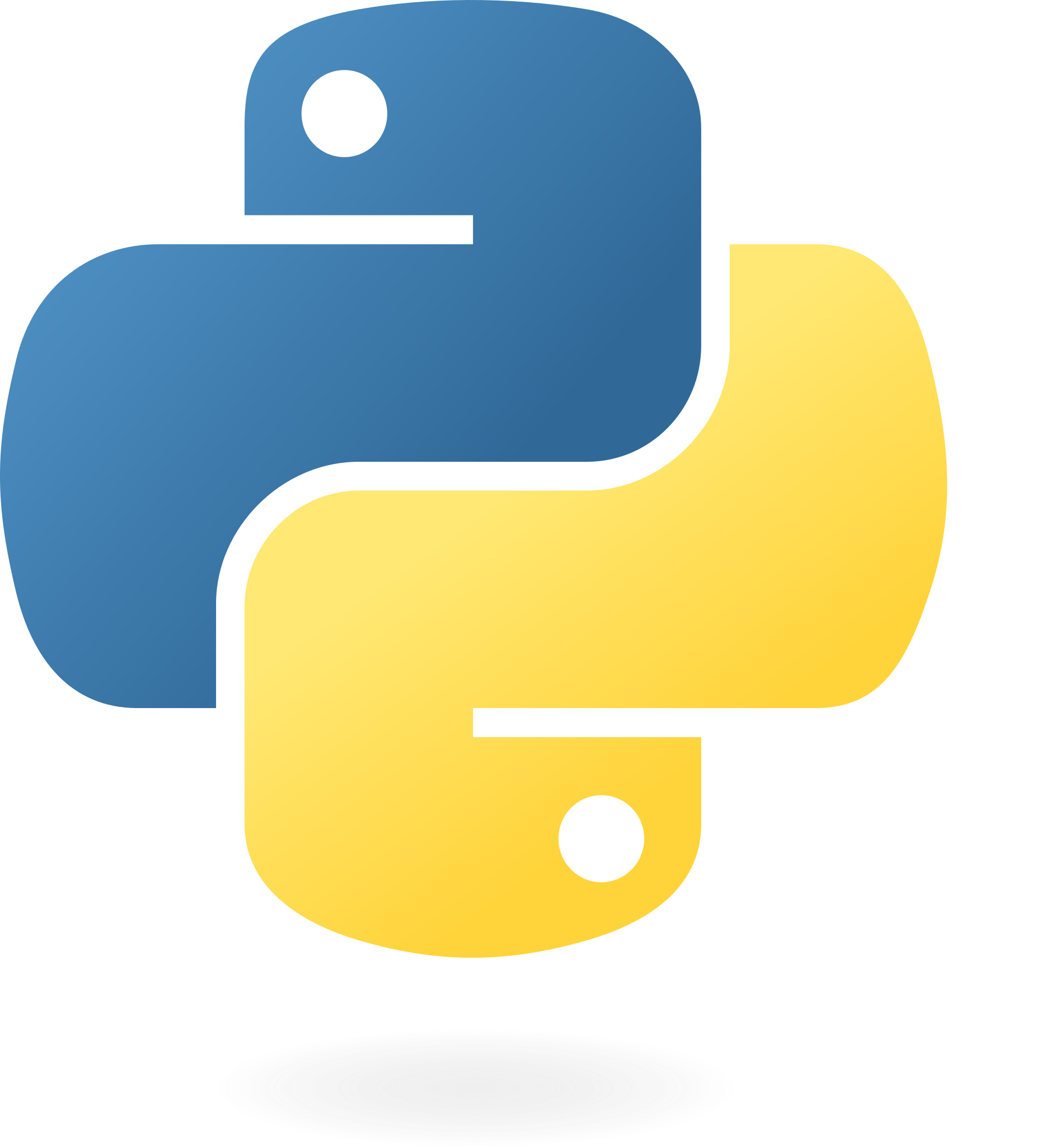 One of best backend tools, we use Flask framework
We use Supabase with Postgresql engine
JIRA
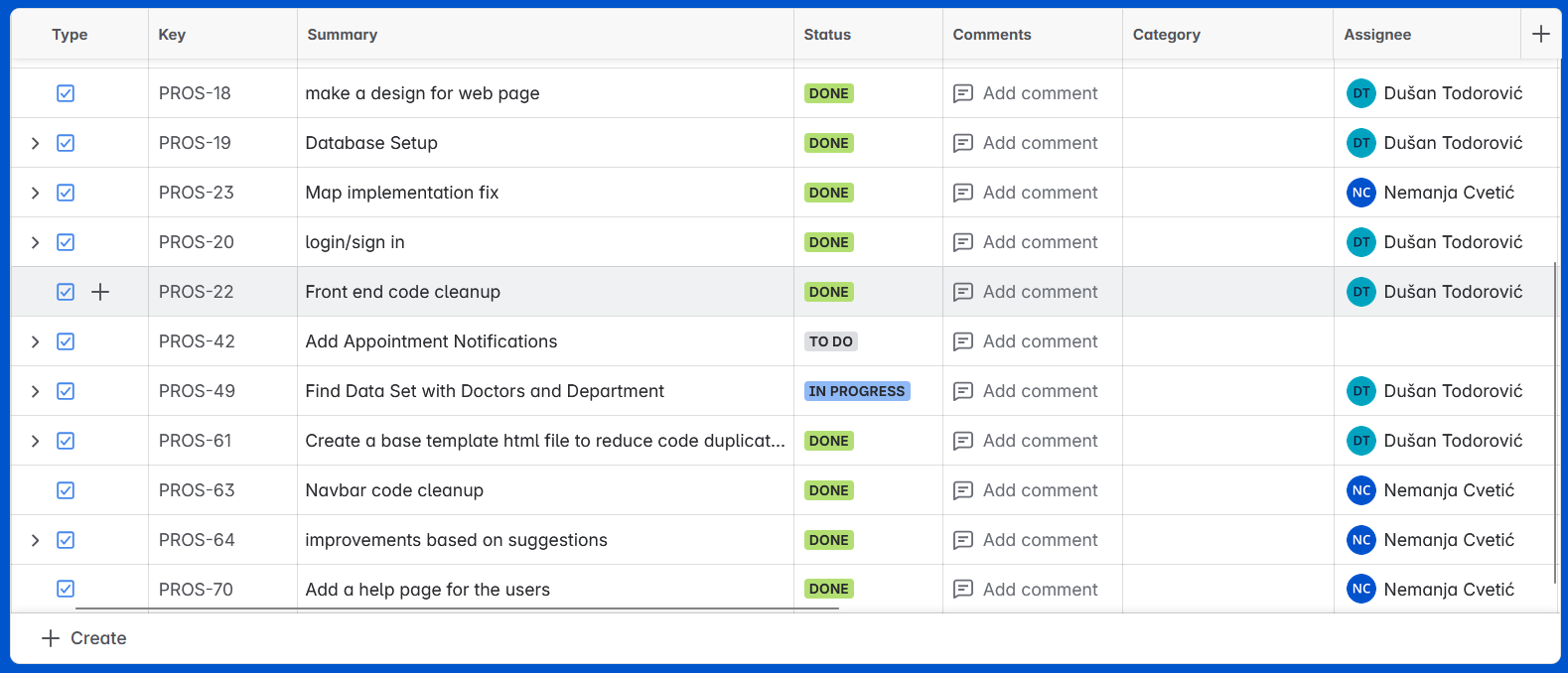 DEMO
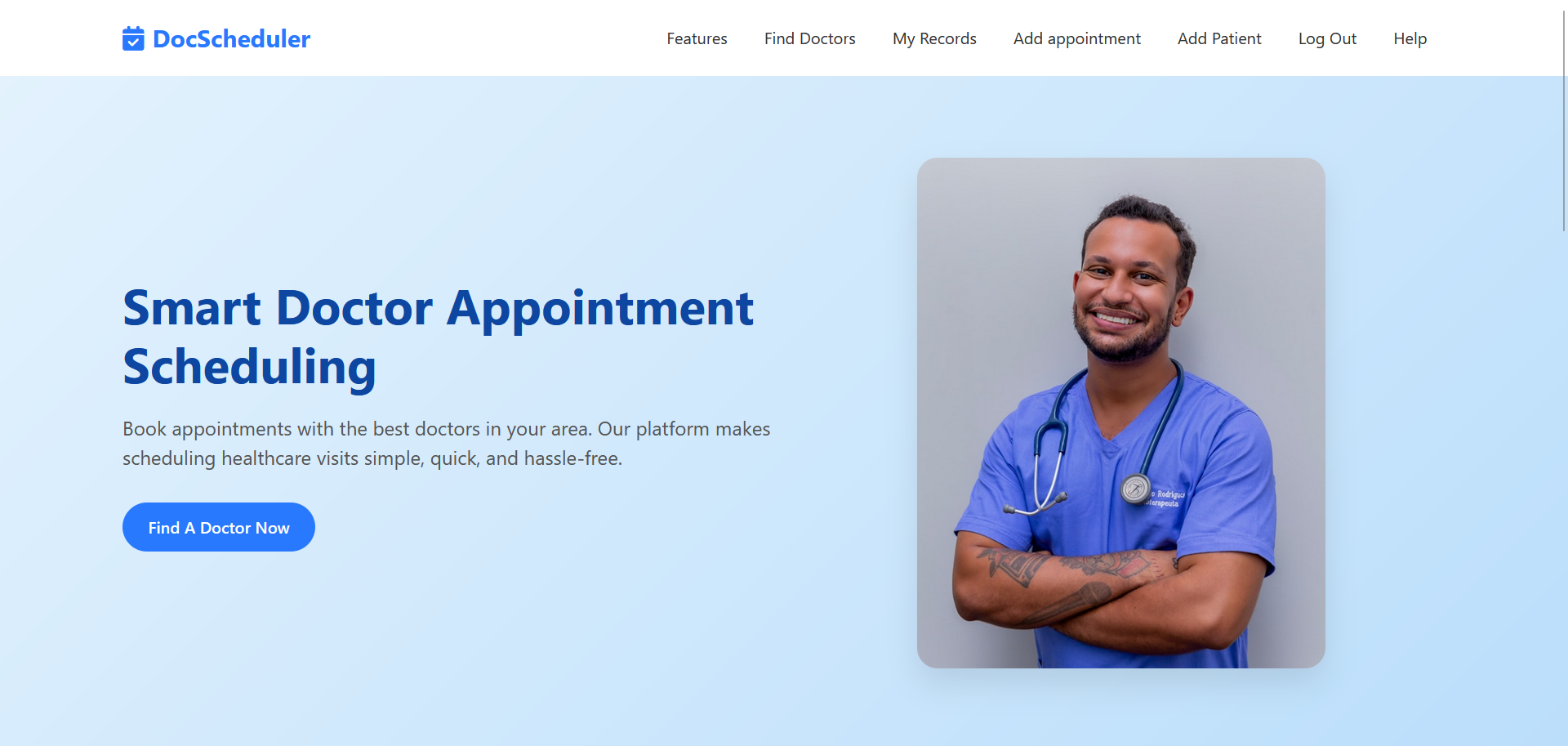 FURTHER DEVELOPMENT
Enhancing System Security
Adding a News Page
Accessing the Family Profile
Delivering Notifications
Enables real-time user notifications about updates
Allows parents to view their children’s data and schedule appointments.
Provides a section for the latest information and app updates.
Strengthens data protection and ensures the security of user information.
Thank You
Questions?